CSC 221: Introduction to ProgrammingFall 2018
History of programming
developments in hardware
machine language  assembly language 
high-level languages
block-based vs. scripting languages
intro to Python
1
Early programmable devices
the use of algorithms to solve problems can be traced back millenia
~2000 BC – Egyptian multiplication
~1600 BC – Babylonian mathematical algorithms on clay tablets
  ~300 BC – Euclid's algorithm for GCD
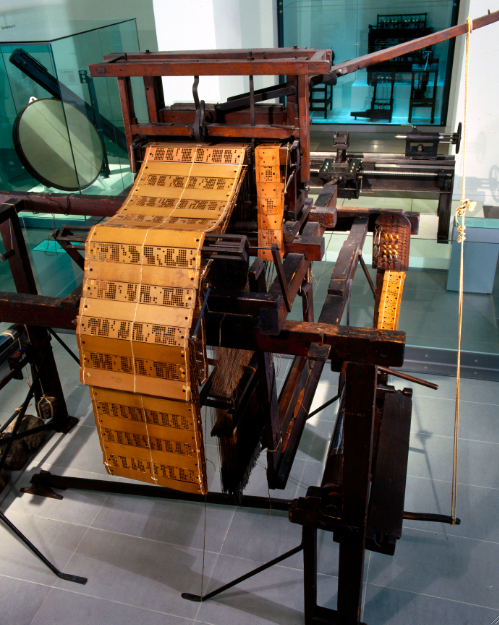 1805 – the first programmable device was Jacquard's loom
the loom wove tapestries with elaborate, programmable patterns
a pattern was represented by metal punch-cards, fed into the loom
using the loom, it became possible to mass-produce tapestries, and even reprogram it to produce different patterns simply by changing the cards
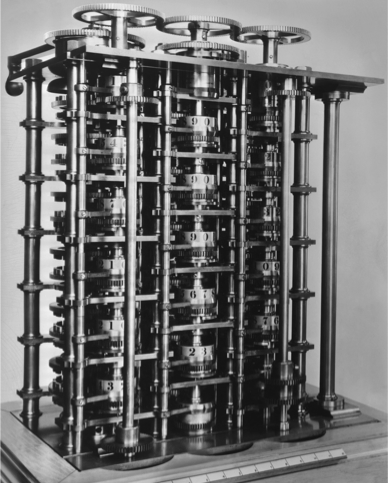 mid 1800's – Babbage designed his "analytical engine"
its design expanded upon mechanical calculators, but was programmable via punch-cards (similar to Jacquard's loom)
Babbage's vision described the general layout of modern computers
he never completed a functional machine – his design was beyond the technology of the day
2
The first "computers"
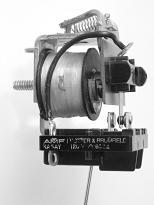 1930's – several engineers independently built "computers" using electromagnetic relays
an electromagnetic relay is physical switch, which can be opened/closed via electrical current (widely used in telephone networks at the time)
Zuse (Nazi Germany), Atanasoff (Iowa State), Stibitz (Bell Labs) 
Stibitz's MARK I stored 72 numbers, required 1/10 sec to add, 6 sec to multiply still, 100 times faster than previous technology
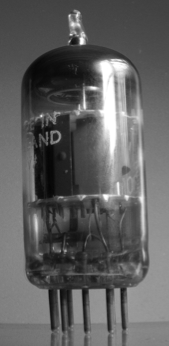 mid 1940's – vacuum tubes replaced relays
a vacuum tube is a light bulb containing  a partial vacuum to speed electron flow
vacuum tubes could control the flow of electricity faster than relays since they had no moving parts
invented by Lee de Forest in 1906
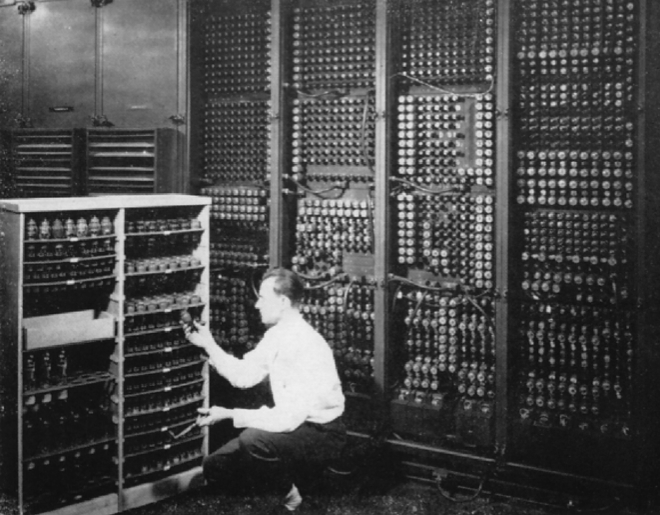 1940's – hybrid computers using vacuum tubes and relays were built

COLOSSUS (1943)
first "electronic computer", built by the British govt. (based on designs by Alan Turing)
used to decode Nazi communications during the war

ENIAC (1946)
first publicly-acknowledged "electronic computer", built by Eckert & Mauchly (UPenn)
contained 18,000 vacuum tubes and 1,500 relays
3
Stored program computers
COLOSSUS and ENIAC were not general purpose computers
could enter input using dials & knobs, paper tape
but to perform a different computation, needed to reconfigure
von Neumann popularized the idea of a "stored program" computer
Memory stores both data and programs 
Central Processing Unit (CPU) executes by loading program instructions from memory and executing them in sequence
Input/Output devices allow for interaction with the user

virtually all modern machines follow this
von Neumann Architecture
(note: same basic design as Babbage)
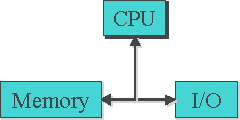 programming was still difficult and tedious
each machine had its own machine language, 0's & 1's corresponding to the settings of physical components
programs developed for one machine could not be run on other types of machines
4
01111111010001010100110001000110000000010000001000000001000000000000000000000000000000000000000000000000000000000000000000000000000000000000001000000000000001000000000000000000000000000000001000000000000000000000000000000000000000000000000000000000000000000000000000000000000001010000100000000000000000000000000000000000000000000110100000000000000000000000000000000000000000000101000000000000000100000000000000000010000000000101110011100110110100001110011011101000111001001110100011000010110001000000000001011100111010001100101011110000111010000000000001011100111001001101111011001000110000101110100011000010000000000101110011100110111100101101101011101000110000101100010000000000010111001110011011101000111001001110100011000010110001000000000001011100111001001100101011011000110000100101110011101000110010101111000011101000000000000101110011000110110111101101101011011010110010101101110011101000000000000000000000000000000000010011101111000111011111110010000000100110000000000000000000000001001000000010010011000000000000000010101000000000000000000000000100100100001001010100000000000000100000000000000000000000000000000000001000000000000000000000000101000000001000000000000000010001001000000010000000000000001000000010101000000000000000000000000100100100001001010100000000000000100000000000000000000000000000000000001000000000000000000000000101100000001000000000000000100001000000000000000000000100000000100000000000000000000000010000001110001111110000000001000100000011110100000000000000000000000000000000000000000000000000001001000011001010110110001101100011011110111011101101111011100100110110001100100001000010000000000000000000000000000000000000000000000000000000000000001000000000000000000000000000000000000000000000000000000000000000000000100000000001111111111110001000000000000000000000000000000010000000000000000000000000000000000000000000000000000000000000000000001000000000011111111111100010000000000000000000000000000000000000000000000000000000000000000000000000000000000000000000000000000001100000000000000000000001100000000000000000000000000000000000000000000000000000000000000000000000000000000000000000000000000000000000000000000010000000000000000000000000000000000000000000000000000000000000000000000000000000000000000000000000000000110000000000000000000000100000000000000000000000000001101000000000000000000000000000000000000000000000000000000000000000000001000000000000000000000000000000000000000000000000000000100010000000000000000000000000000000000000000000000000000000000000000000010000000000000000000000000000000000000000000000000000010001100000000000000000000000000000000000000000000000000000000000000000000100000000000000000000000000000000000000000000000000000101100000000000000000000000000000000000000000000000000000000000000000000001000000000000000000000000000000000000000000000000000001101001000000000000000000000000000000000000000000000000000000000100100000010010000000000000000000000010000000000000000000000000011011100000000000000000000000000000000000000000000000000000000000000000000100000000000000000000000000000000000001101000011001010110110001101100011011110010111001100011011100000111000000000000011001110110001101100011001100100101111101100011011011110110110101110000011010010110110001100101011001000010111000000000010111110101000101011111011100010111010001101111011001000000000001011111010111110110110001110011010111110101111100110111011011110111001101110100011100100110010101100001011011010101000001000110010100100011011101101111011100110111010001110010011001010110000101101101010111110101001000110111011011110111001101110100011100100110010101100001011011010000000001011111010111110110110001110011010111110101111100110111011011110111001101110100011100100110010101100001011011010101000001000011011000110000000001100101011011100110010001101100010111110101111101000110010100100011011101101111011100110111010001110010011001010110000101101101000000000110110101100001011010010110111000000000011000110110111101110101011101000000000000000000000000000000000000000000000000000000000000000000000000000
Machine languageexample
what does this program do?
how easy to write?
how easy to debug?


still, better than rewiring the machine every time you wanted to do something different!
5
Making programming (slightly) easier
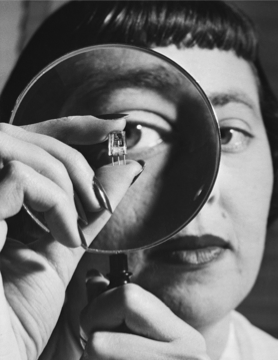 mid 1950's – transistors began to replace tubes
a transistor is a piece of silicon whose conductivity can be turned on and off using an electric current
they performed the same switching function of vacuum tubes, but were smaller, faster, more reliable, and cheaper to mass produce
computers became commercial as the cost dropped
the computer industry grew as businesses could afford to buy and use computers
Eckert-Mauchly (1951)
DEC (1957)
IBM became market force in 1960's

with commercial expansion, it was essential to make computers easier to use

assembly languages replaced machine languages to make the programmer's job easier
assembly languages replaced binary codes with mnemonic names and decimal numbers
still low-level and machine specific, but easier to write and understand

required a special program called an assembler to translate the assembly language code into machine language to be executed
6
Assembly language example
gcc2_compiled.:
        .global _Q_qtod
.section        ".rodata"
        .align 8
.LLC0:  .asciz  "Hello world!"
.section        ".text"
        .align 4
        .global main
        .type    main,#function
        .proc   04
main:   !#PROLOGUE# 0
        save %sp,-112,%sp
        !#PROLOGUE# 1
        sethi %hi(cout),%o1
        or %o1,%lo(cout),%o0
        sethi %hi(.LLC0),%o2
        or %o2,%lo(.LLC0),%o1
        call __ls__7ostreamPCc,0
        nop
        mov %o0,%l0
        mov %l0,%o0
        sethi %hi(endl__FR7ostream),%o2
        or %o2,%lo(endl__FR7ostream),%o1
        call __ls__7ostreamPFR7ostream_R7ostream,0
        nop
        mov 0,%i0
        b .LL230
        nop
.LL230: ret
        restore
.LLfe1: .size    main,.LLfe1-main
        .ident  "GCC: (GNU) 2.7.2"
still not obvious what it does

but, clearly easier to work with



what was needed were programming languages closer to the way people think
7
High-level languages
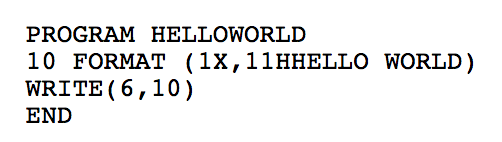 the first high-level languages were developed in the late 1950's
FORTRAN (1957, Backus at IBM)
LISP (1959, McCarthy at MIT)
BASIC (1959, Kemeny at Dartmouth)
COBOL (1960, Murray-Hopper at DOD)

a high level language can be 
translated to machine code by a compiler (similar to an assembler) or executed directly by an interpreter
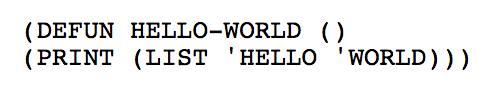 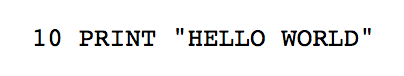 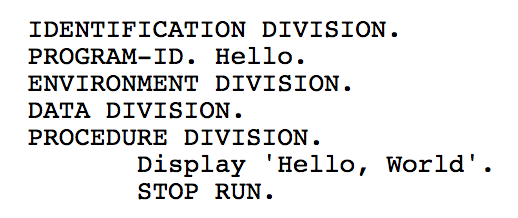 mid 1960's - integrated circuits (IC) were produced
Noyce and Kilby independently developed techniques for packaging transistors and circuitry on a silicon chip
allowed for mass-producing useful circuitry, eventually entire processors on a single chip (e.g., Intel 4004 in 1971)

an operating system is a collection of programs that manage peripheral devices and other resources – enabled time-sharing
as computers became affordable to small businesses, specialized programming languages were developed
Pascal (1971, Wirth),  C (1972, Ritchie)
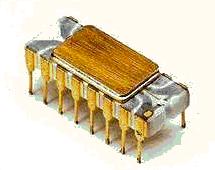 8
Personal Computing
late 1970's - Very Large Scale Integration (VLSI)
manufacturing advances allowed for hundreds of thousands of transistors w/ circuitry on a chip
resulted in mass-produced microprocessors and other useful IC's
since computers could be constructed by simply connecting powerful IC's and peripheral devices, they were easier to make and more affordable

1975 - Bill Gates & Paul Allen founded Microsoft 
Gates wrote a BASIC interpreter for the first PC (Altair)
1977 - Steve Wozniak & Steve Jobs founded Apple 
went from Jobs' garage to $120 million in sales by 1980
1980 - IBM introduced PC 
Microsoft licensed the DOS operating system to IBM
1984 - Apple countered with Macintosh 
introduced the modern GUI-based OS (originally developed at Xerox)
1985 - Microsoft countered with Windows
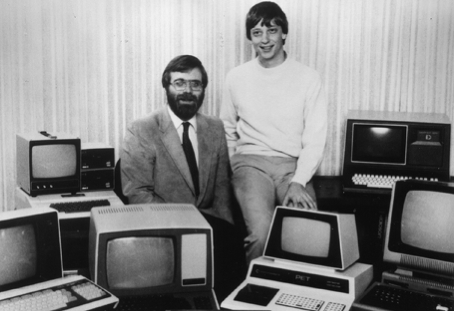 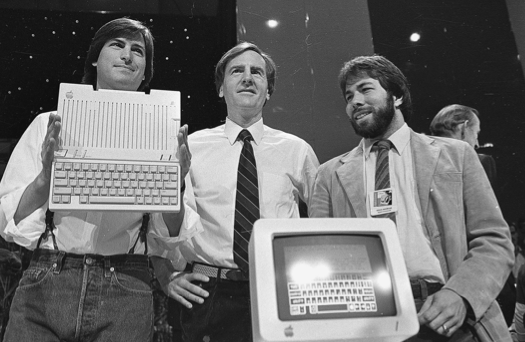 1980's - object-oriented programming began 
represented a new approach to program design which views a program as a collection of interacting software objects that model real-world entities
Smalltalk (Kay, 1980), C++ (Stroustrup, 1985), Java (Sun, 1995)
9
Over the last 20+ years
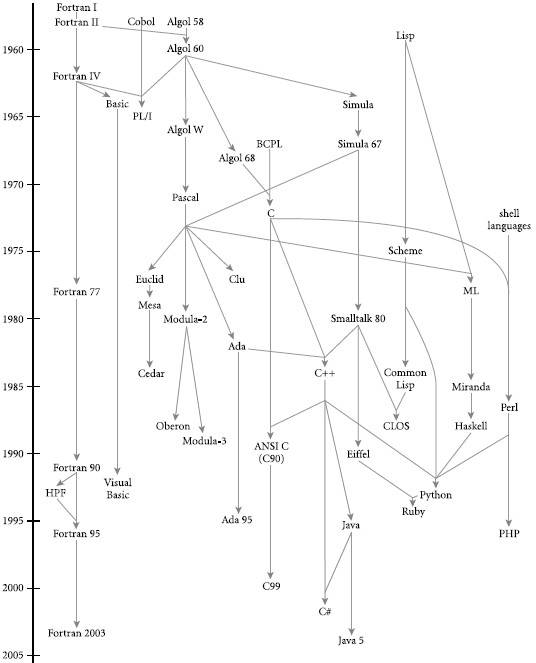 object-oriented programming has dominated large-scale software development

blocks-based languages have proven effective for learning programming basics
Alice (1994), Scratch (2007)

scripting languages have grown in number and popularity
typically simpler, interpreted & interactive, often customized for specific niches
well-suited for solving smaller problems, or gluing together other software

Python (general purpose, 1989)
R (data modeling & visualization, 1993)
PHP (back-end Web development, 1995)
JavaScript (front-end Web dev., 1995)
Go (Google development, 2009)
Swift (iOS development, 2014)
10
Programming is programming
all programming languages build on basic concepts/commands

variables
operations
conditionals
loops
data types
data structures


Scratch vs. Python 
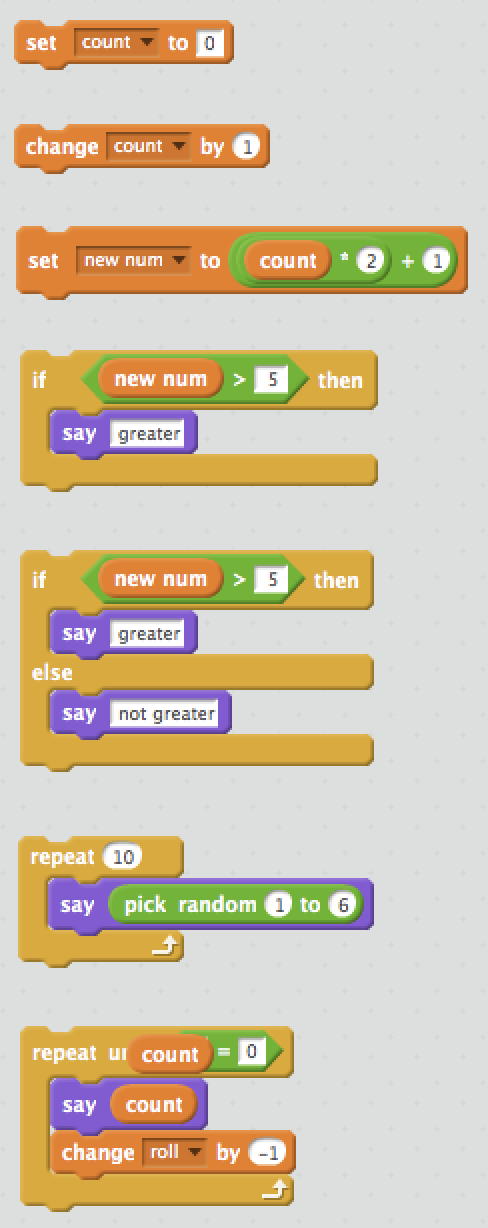 count = 0

count += 1

new_num = count*2 + 1

if new_num > 5:
    print("greater")


if new_num > 5:
    print("greater")
else:
    print("not greater")


for _ in range(10):
    print(random.randint(1, 6))


while count >= 0:
    print(count)
    count -= 1
11
Python
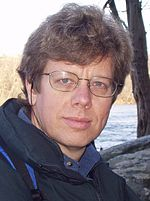 Python is an industry-strength, modern scripting language
invented by Guido van Rossum in 1989
has evolved over the years to integrate modern features
v 2.0 (2000), v 3.0 (2008)
simple, flexible, free, widely-used, widely-supported, upwardly-mobile
Python can be freely downloaded from www.python.org
the download includes an Integrated DeveLopment Environment (IDLE) for  creating, editing, and interpreting Python programs
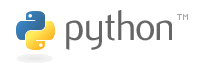 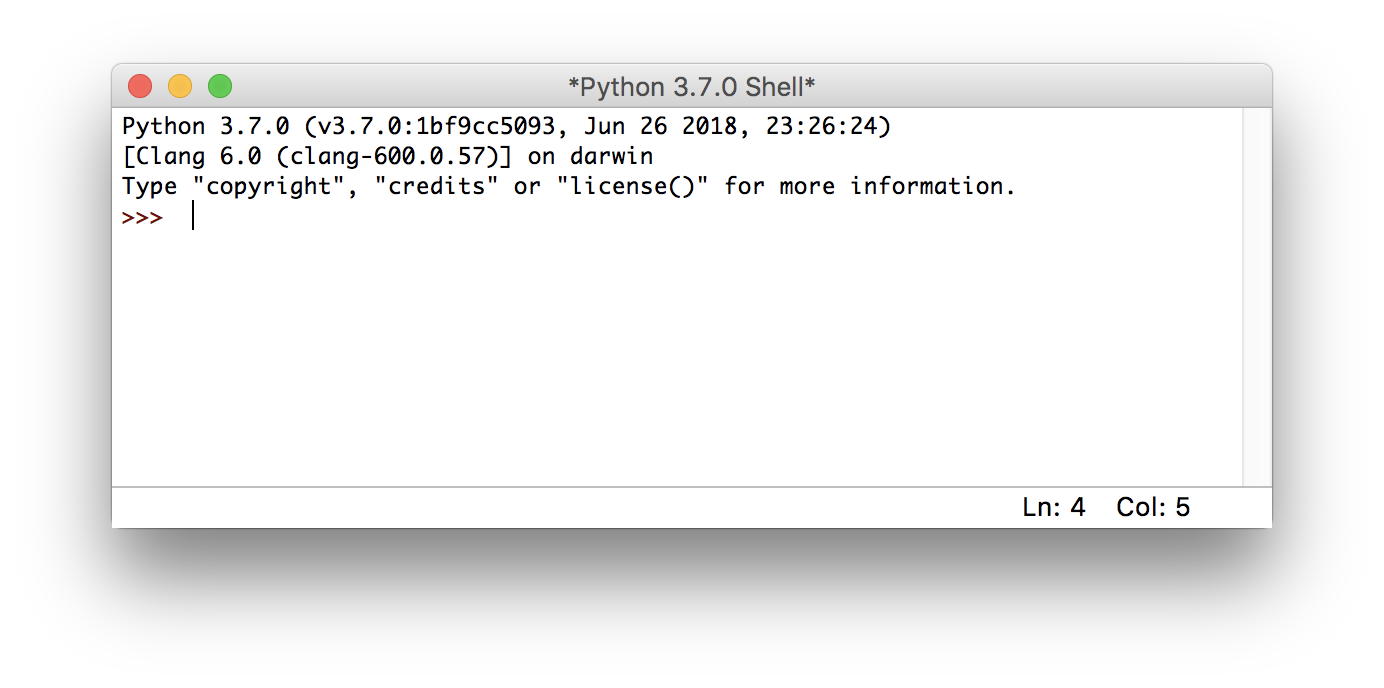 12
Python interpreter
the >>> prompt signifies that the interpreter is waiting for input
you can enter an expression to be evaluated or a statement to be executed
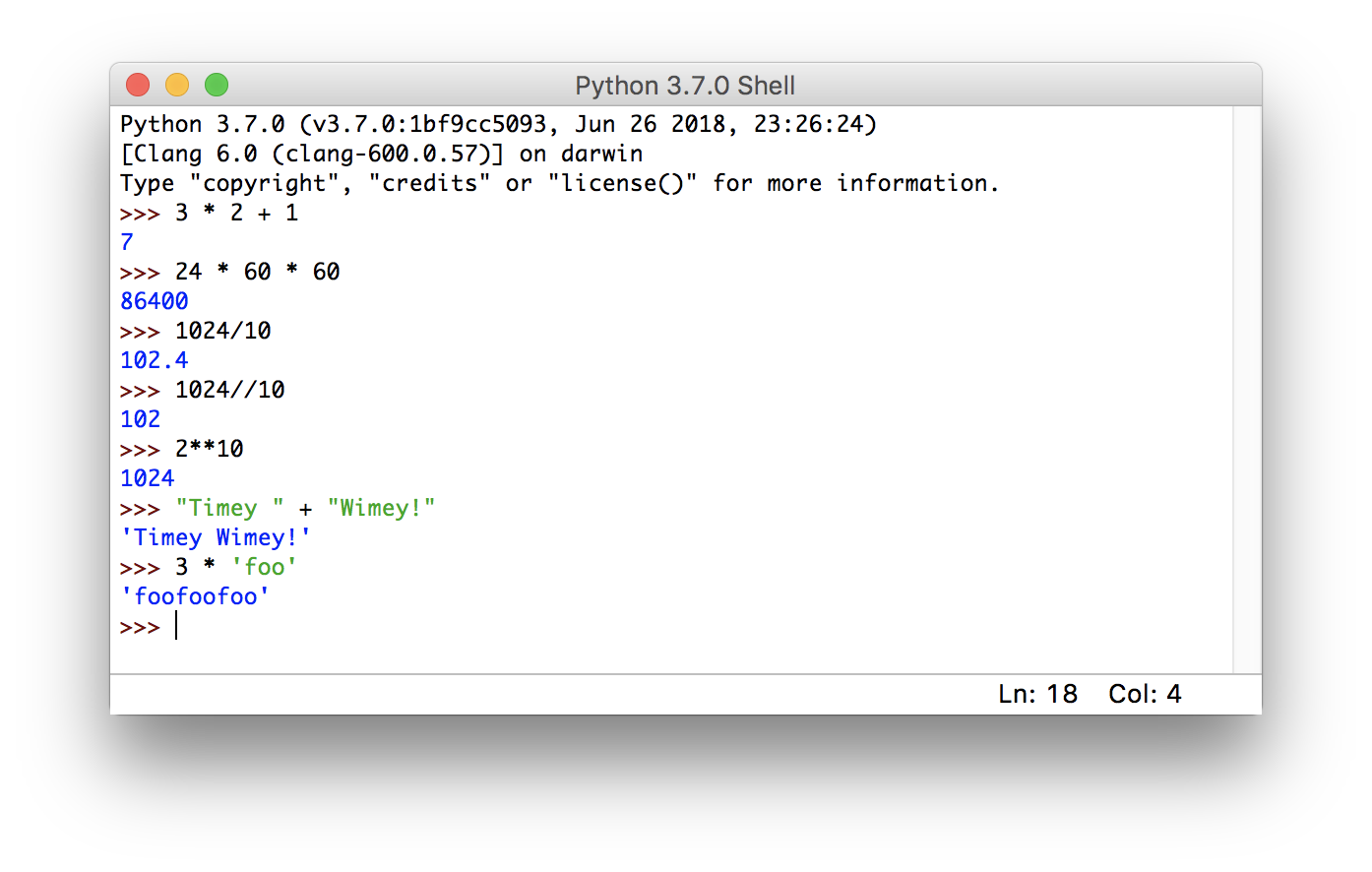 note that IDLE colors text for clarity:
prompts are reddish

user input is black (but strings, text in quotes, are green)

answers/results are blue
13
If you want to know more…
check out the following (purely optional) links

Inventors: The History of Computers
Computer Museum History Center 
Transistorized! from PBS.org
Apple Computer Reading List
The History of Microsoft 

Internet Pioneers: Tim Berners-Lee 
Internet Pioneers: Marc Andreessen 

Wikipedia entry on Programming Languages
Webopedia entry on Programming Languages
Python Official Website
14